Музыкальная викторина «Веселые нотки»
для 1-4 классов
Выполнила: Комарчева Н.И., учитель начальных классов ВКК МБОУ СОШ №67 г. Воронежа
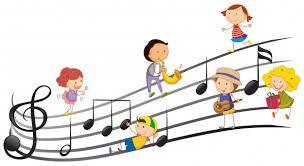 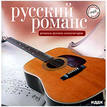 Инструменты
Звенит струна, поет она,
 И песня всем ее слышна.
 Шесть струн играют что угодно,
 А инструмент тот вечно модный.
 Он никогда не станет старым. 
Тот инструмент зовем...
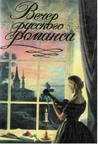 Инструменты
В лесу вырезана,
  Гладко вытесана,
  Поет-заливается.
  Как называется?
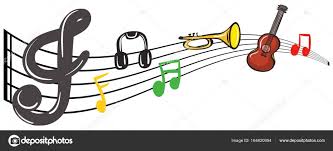 Инструменты
У него рубашка в складку,
  Любит он плясать вприсядку,
  Он и пляшет, и поет —
 Если в руки попадет.
  Сорок пуговиц на нем
  С перламутровым огнем.
  Весельчак, а не буян
  Голосистый наш...
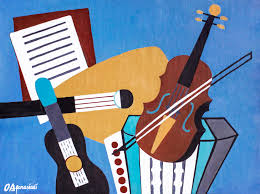 Голос
Перед хором я стою,
 Все молчат, а я пою.
 Кто же я? Что за артист?
 Ну конечно же….
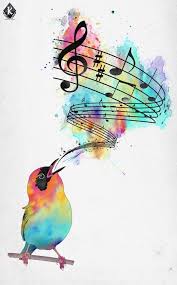 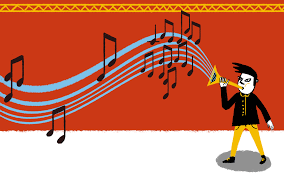 Голос
Чисто, ровно мы поём. 
Слышен в хоре…
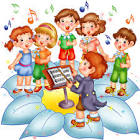 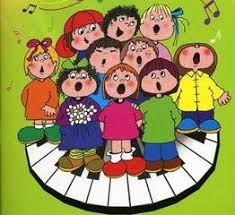 Голос
Песню запоем все вместе,
 Зазвучит по школе песня. 
Складно, слаженно и дружно
. Вместе петь, ребята, нужно.
 Песней полон коридор —
 Так старается наш...
Голос
Голос мальчишки и женщины тоже,
 И инструмент, так на скрипку похожий, -
 Все называется словом одним. 
Ты догадался?
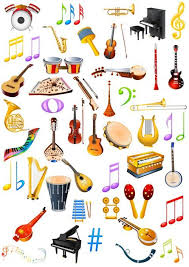 Ноты
Нота говорит: "Мерси!",
 Ездит только на такси,
 Обожает мокасины,
 Силачей и апельсины.
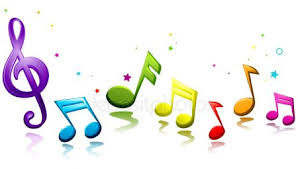 Ноты
Нота мчит на бал в карете, 
Плещет в море и в реке,
 Есть она и в винегрете,
И в ремне, и в теремке.
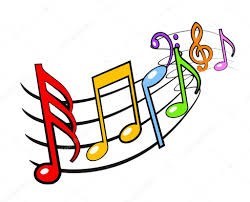 Ноты
Нота водится в камине, 
Ест миндаль и ходит в мини,
 Может мину заложить
 И в милиции служить.
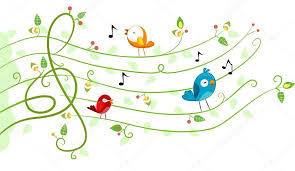 Ноты
Две ноты – два слога,
 А слово – одно, 
И меру длины 
Означает оно.
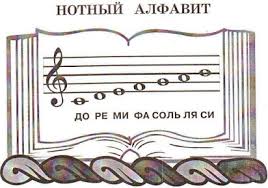 Разное о музыке
В нем четыре музыканта, 
Виртуоза и таланта, 
Пропоют любой мотив.
 Как зовется коллектив?
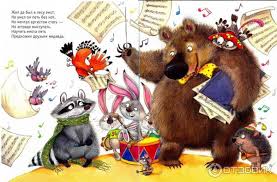 Разное о музыке
Пять линеек — дом для нот,
 Нота в каждой здесь живет.
 Люди в мире разных стран
 Зовут линейки...
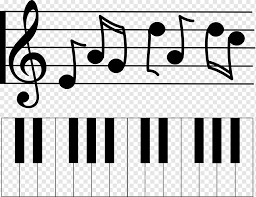 Разное о музыке
На концерте, без сомненья, 
Этот возглас - восхищенье.
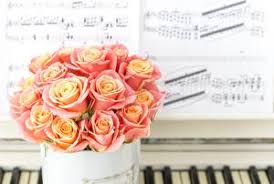 Жанры
Новогодний бал в разгаре, 
Я кружусь по залу в паре.
 Этот танец нас пленил,
 Его Штраус сочинил.
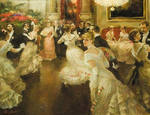 Жанры
Все герои спектакля на сцене танцуют 
 Не поют, не играют и не рисуют... Прекраснее спектакля в театрах нет,
 А называется он просто — ...
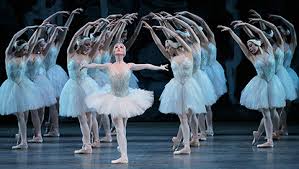 Жанры
В театре очень интересно, 
Когда в спектакле все поют.
 И музыку играл оркестр.
 Спектакль как же назовут?
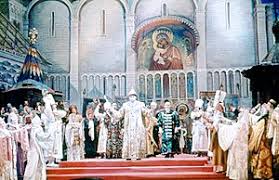 Жанры
Если текст соединить с мелодией 
 И потом исполнить это вместе,
 То, что вы услышите, конечно же, Называется легко и просто - …
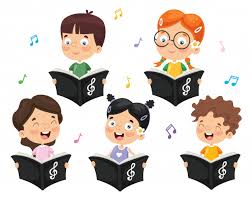 Песня в подарок
На вопросы ответить до 25.05.20г. Указать фамилию, имя, класс. Ответы прислать на почту: komarcheva-n@mail.ru
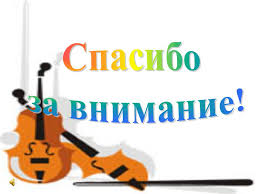